5.pielikums
Izglītības, kultūras, sporta un sociālās komitejas
02.08.2023. sēdes protokolam Nr.9
Eksāmenu rezultāti 9.klasē Ādažu novadā2022./2023.
Informācijas avots: VISC
Angļu valoda
VIDĒJAIS RĀDĪTĀJS VALSTĪ

67 %
Latviešu valoda
VIDĒJAIS RĀDĪTĀJS VALSTĪ

58 %
Matemātika
VIDĒJAIS RĀDĪTĀJS VALSTĪ

51 %
Vidusskolas eksāmenu rezultātu statistika vēl nav pieejama
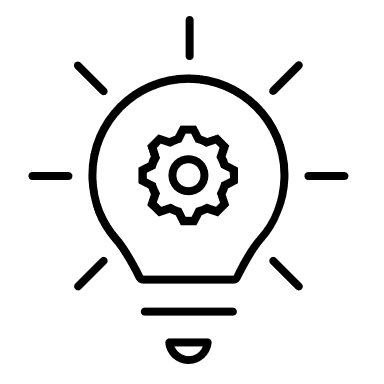